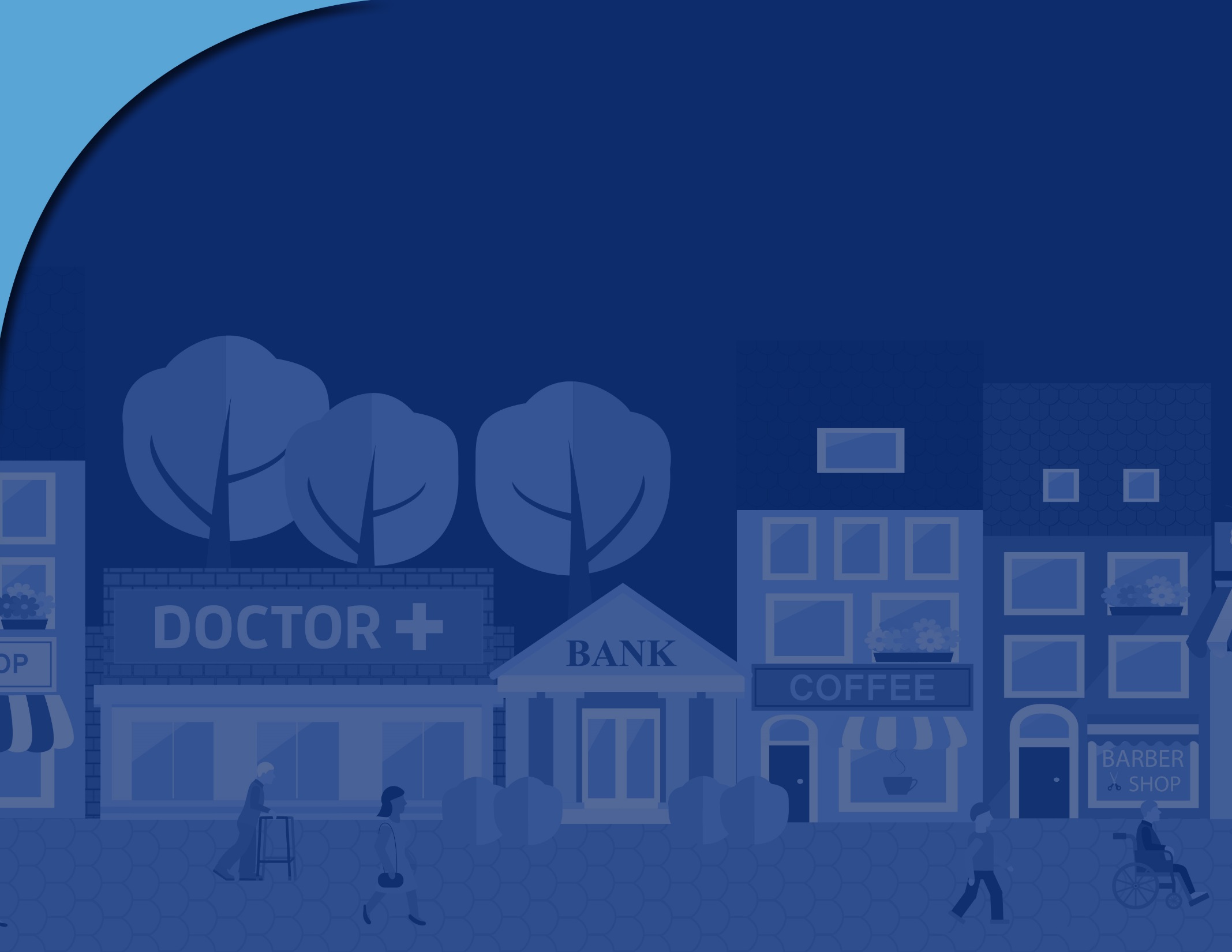 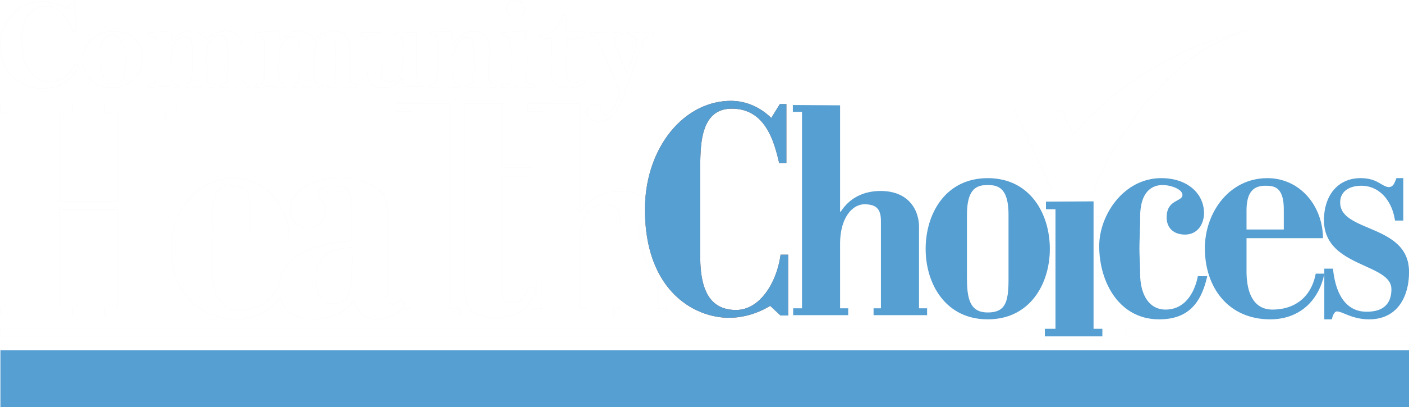 Third Thursday Webinar

July 18, 2019
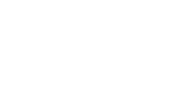 1
GoToWEBINAR HOUSEKEEPING: What Attendees See
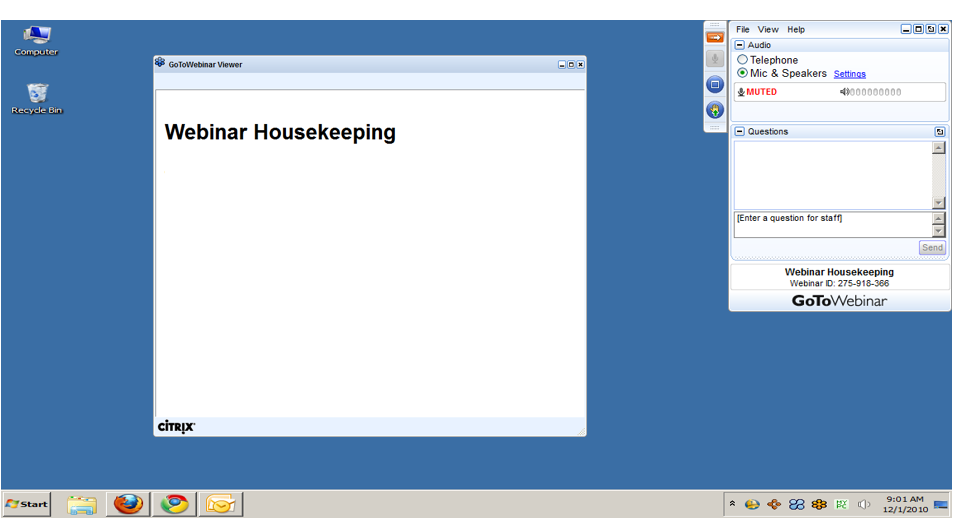 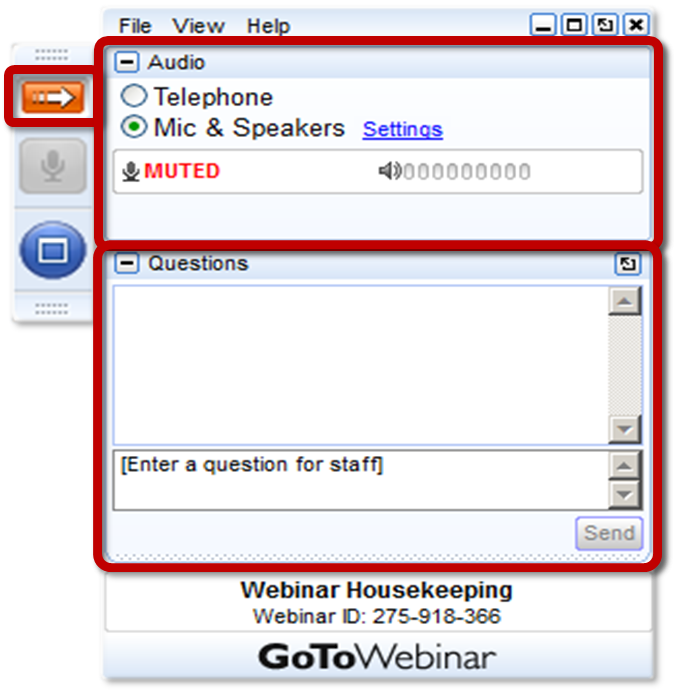 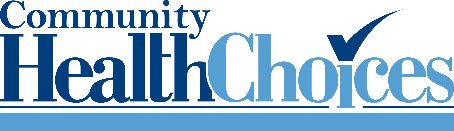 2
[Speaker Notes: Before we get started, I’d like to go over a few items so you know how to participate in today’s event: 

Here is a screen shot of the Attendee interface.  This is what you should see on your desktop.
In the center of the screen is the GoToWebinar Viewer where you will see the presentation.
In the upper right hand corner is the GoToWebinar control panel where you can ask questions and select audio mode.  
If the Control Panel is closed you will see a slim red rectangle.  Click on the red arrow to expand the Control Panel.
5.   You will be listening to the presentation via your computer's speaker system by default.  If you prefer to join by phone, select the “Telephone” button in the audio pane and the dial-in information will be displayed.  This will place you in the “listen only” mode to hear the presentation.  
You may submit questions (via text) by typing your questions into the “Questions” pane of the control panel.  You may send in your questions at any time during the presentation.
Note:  The attendee control panel will collapse automatically when not in use.  To keep it open,  click the “View”, menu, and uncheck “Auto-hide Control Panel”.]
AGENDA
Department of Human Services (DHS) Resource & Referral (R&R) Tool
Waiver Enrollment Process And Assessment Data
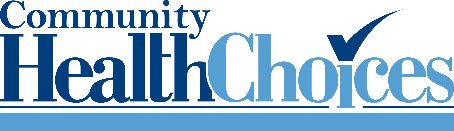 3
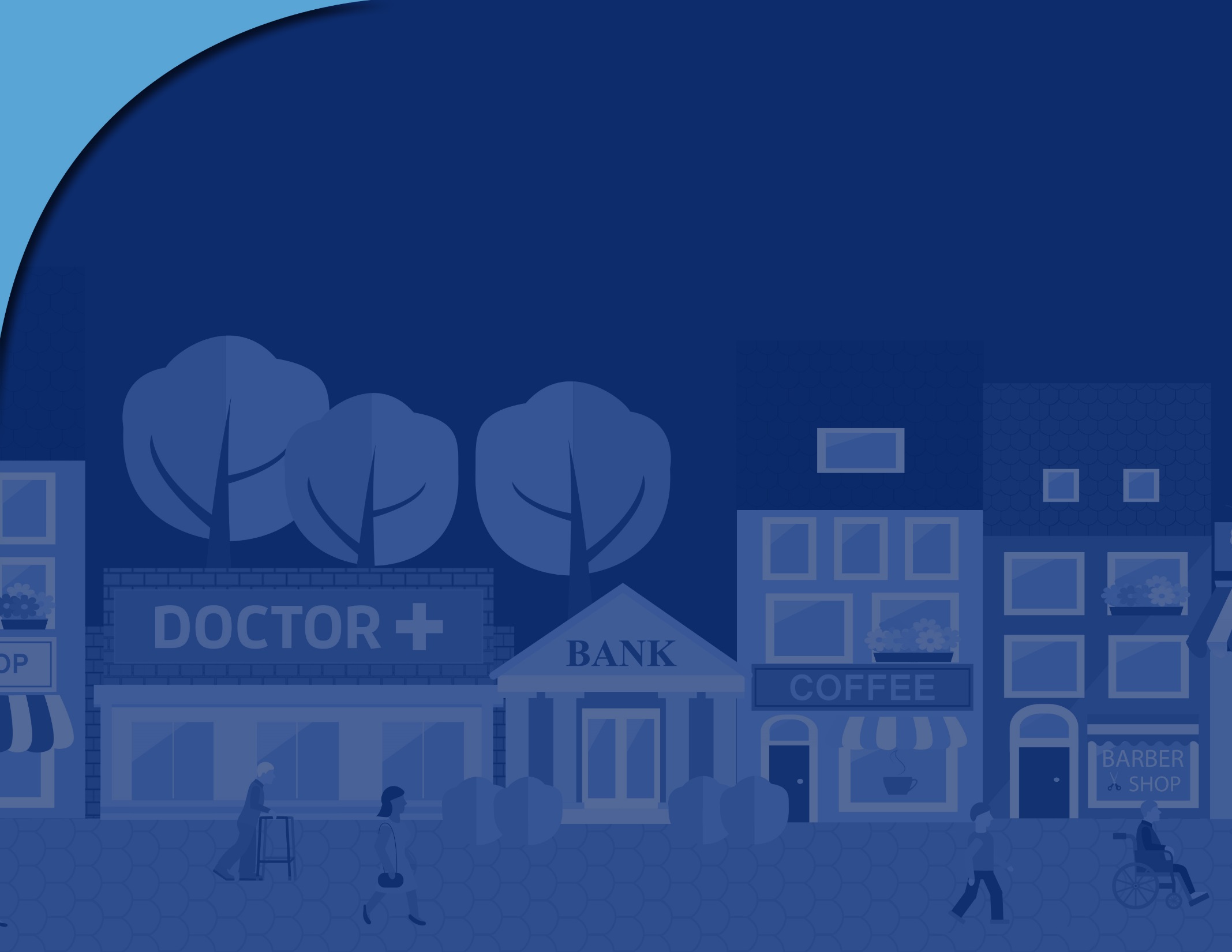 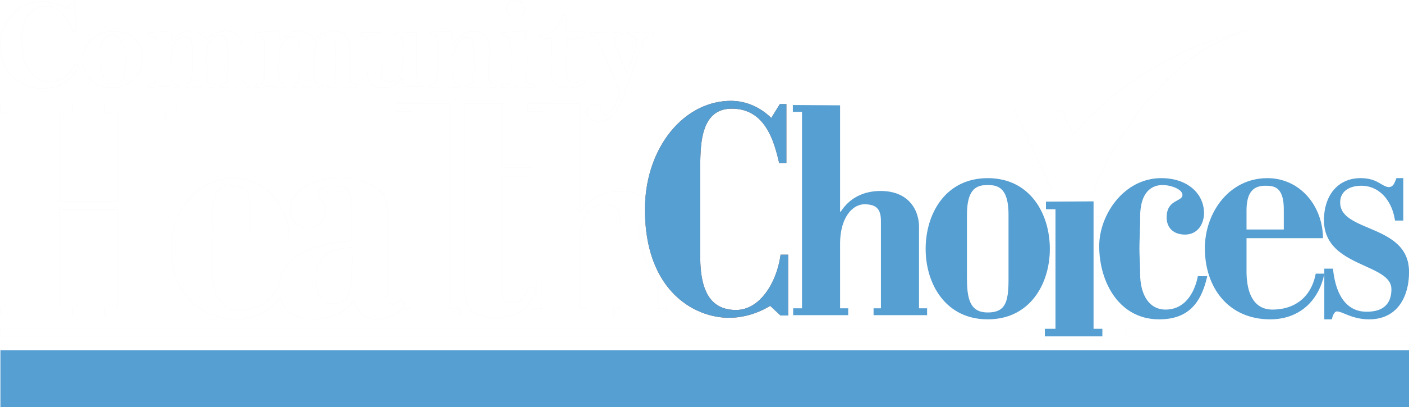 HCBS Waiver Enrollment Process 
And Assessment Data
Tyrone Williams/Chief, Assessments Unit
Amy High/Chief, Enrollment Unit
Office of Long-Term Living
Department of Human Services
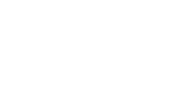 [Speaker Notes: Welcome to Pennsylvania Individualized Assessments Overview Webinar]
HCBS Waiver Enrollment Process
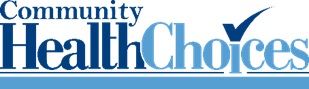 5
Key Definitions
IEB-Independent Enrollment Broker
FED-Functional Eligibility Determination
PIA-Pennsylvania Individualized Assessments
PC-Physician Certification
NFCE-Nursing Facility Clinically Eligible 
CAO-County Assistance Office
HCBS-Home and Community Based Services
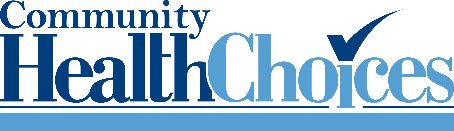 6
Flow Shapes Legend
Terminator-The start and stop points in a process
Process- A process or Action Step
Decision-Indicates a question in the process flow
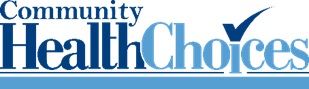 7
PIA Assessments Process
IEB creates/updates applicant profiles
IEB (Maximus)
FED Results
FED Requests
PIA
The PIA system is used to request and complete the FED assessments
FED Requests
FED Results
IAE (Aging Well)
IAE through contracted FED assessors create applicant profiles and do FED Assessments
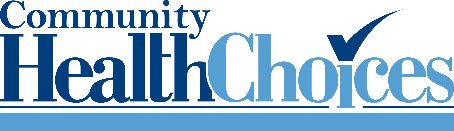 8
HBCS Waiver Eligibility FED Assessment Process
IEB Starts  application
Applicant contacts IEB
IEB receives PC
FED assessor submits FED results to the IEB via PIA
IEB concurrently request FED assessment through PIA to FED assessor and sends PC to applicant’s physician.
FED Assessor schedules and conducts FED within 10 business days
No MA at referral: application starts upon receipt of PA 600L or COMPASS Application
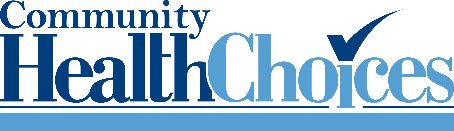 9
HCBS Waiver Eligibility Enrollment process
CAO sends written notice to applicant informing of ineligibility w/right to appeal
No
Applicant Financially eligible?
NFCE Matches PC?
IEB conducts in-home visit (MCO choice counseling)
CAO does financial Review
CAO issues notice to participant
IEB issues approval to  CAO
IEB retrieves NFCE Result
Yes
Yes
CAO updates DHS database and IEB and MCO are notified
No
Yes
Medical Director Agrees with NFCE Result?
OLTL sends written notice to applicant informing of ineligibility w/ right to appeal
Medical Director Review Requested
No
•	PC, FED and any other additional information is reviewed.

•	Medical history as well as doctor’s recommendation is used to determine appropriate level of care for NFCE.
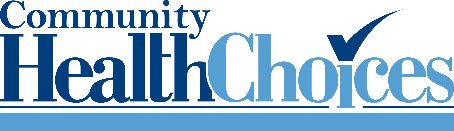 10
Level of Care Assessment Data
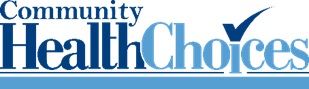 11
Level of Care Assessments-All Program Types
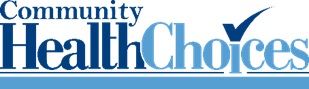 12
Level of Care Assessments-All Program Types
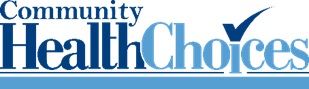 13
Level of Care Assessments-All Program Types
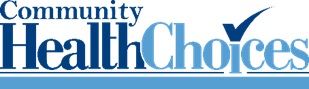 14
Level of Care Assessments-HCBS Enrollment
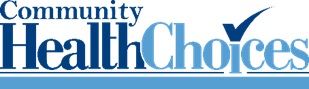 15
Level Of Care Assessments-HCBS Enrollment
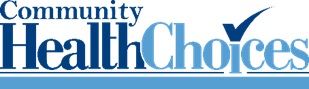 16
Level of Care Assessments-HCBS Enrollment
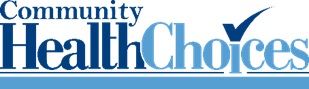 17
QUESTIONS
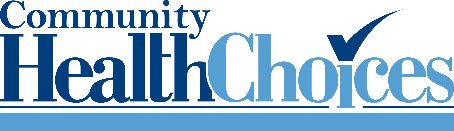 18